Tele-Health Triumph: A Public Health Perspective
Department of Pharmaceutics, PES Modern College of Pharmacy, Moshi (for Ladies), Pin code- 412105, Pune, India. Savitribai Phule Pune University, Maharashtra.
                                   
                                    Presented by ,
                                    Ms. Vaishnavi E. Bhosale
                                    M pharmaceutics, 
                                    Second Year.
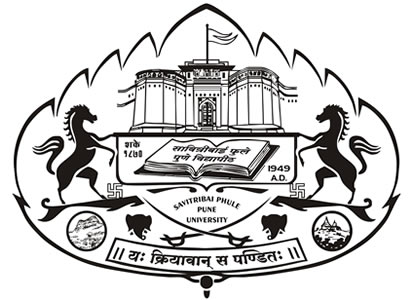 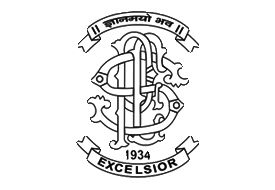 WHAT IS TELEMEDICINE?
"Tele" is a Greek word meaning
 “distance”, and “mederi” is a
 Latin word meaning “to heal”. 
It is often used as the umbrella
 term to encompass healthcare 
delivery in addition to other 
activities such as education, 
research, health surveillance, 
and public health promotion.
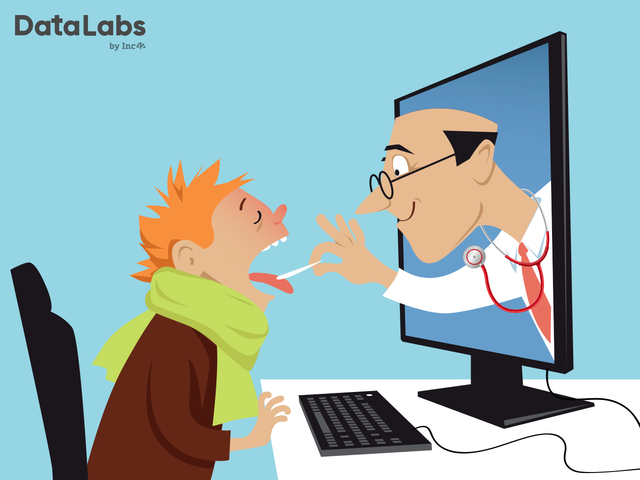 WHEN DID TELEMEDICINE START?
Healthcare has always been in high demand, from house calls to on-demand urgent care centers. Nobody plans ahead for strep throat or a twisted ankle, after all. Patients in the present day need round-the-clock access to their doctors, and doctors can now profit from providing remote care through telemedicine. Creating an online connection between patients and doctors may encourage patients to take a more active role in monitoring and recording their medical care, which could lead to better health outcomes. The diagnosis and treatment of illness constitute health care. The process of diagnosing a disease consists of two main steps: gathering patient history and current medical records, then analyzing the data to determine the illness's underlying cause.
HISTORY OF TELEMEDICINE IN INDIA
Several telemedicine initiatives in India have gained significant success, and a few noteworthy examples include:
    (1) The initiation of mammography services by Sri Ganga Ram Hospital in Delhi, 
    (2) The implementation of tele-oncology services at the Regional Cancer Centre in Trivandrum, 
    (3) The provision of surgical services at the Sanjay Gandhi Postgraduate Institute of Medical    Sciences in Lucknow.
ELEMENTS FOR TELEMEDICINE IN INDIA
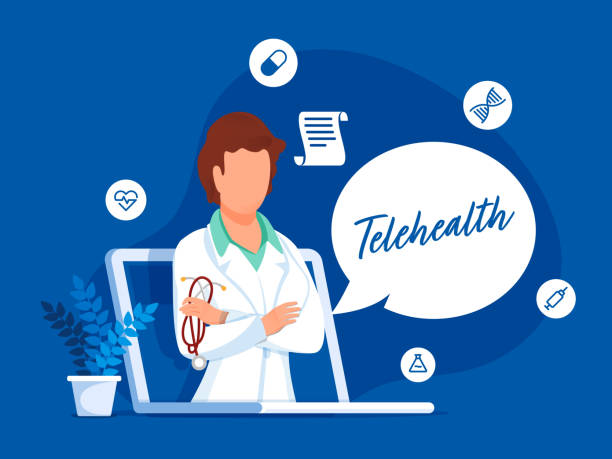 Context
RMP and patient identification
Mode of Communication
Consent
Kind of advice
Patient assessment
Handling patients
ADVANTAGES OF TELEMEDICINE
BARRIERS TO TELEMEDICINE
APPLICATION OF TELEMEDICINE
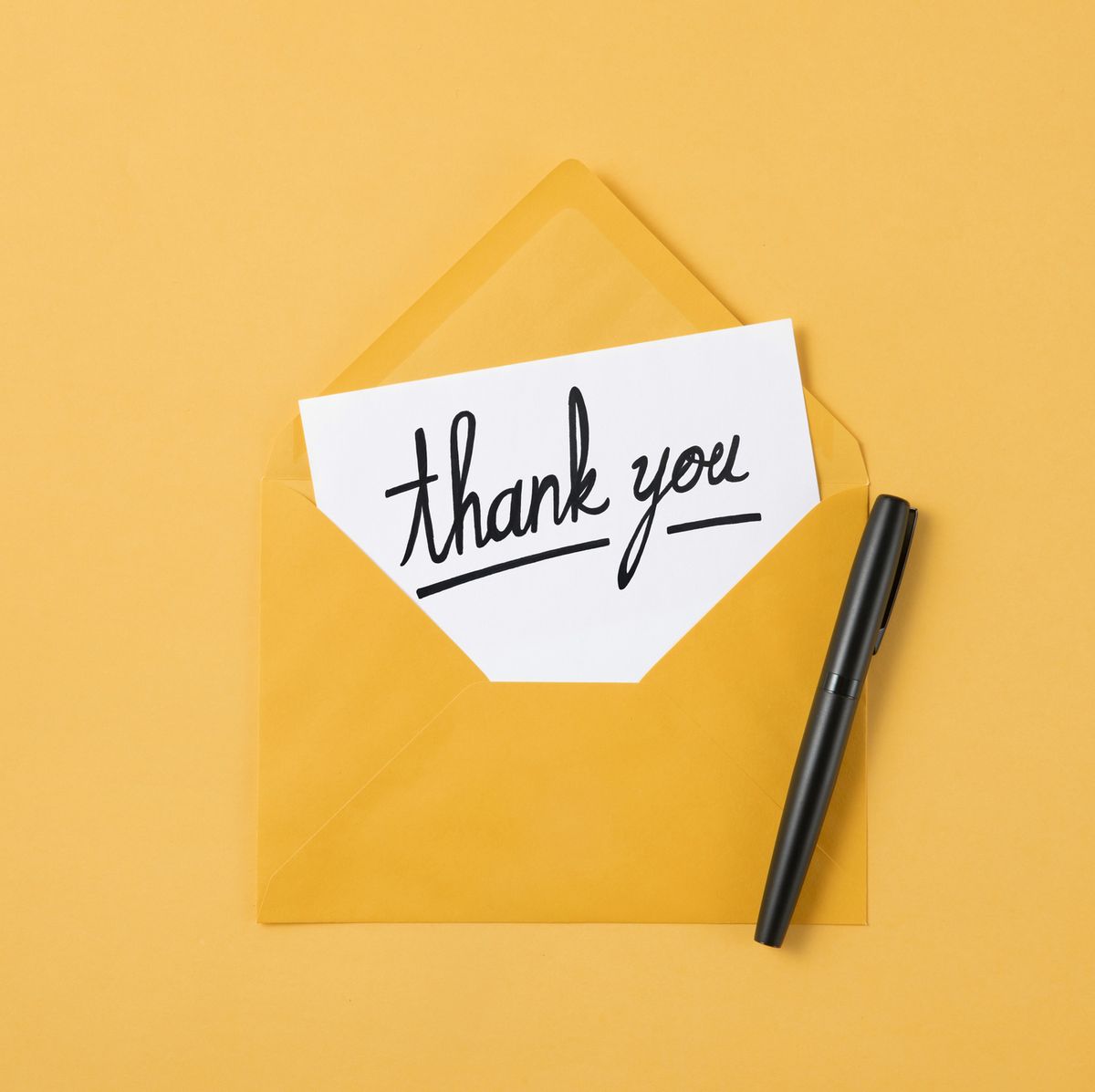